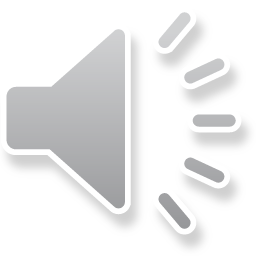 25. The Good Samaritan
Part 2
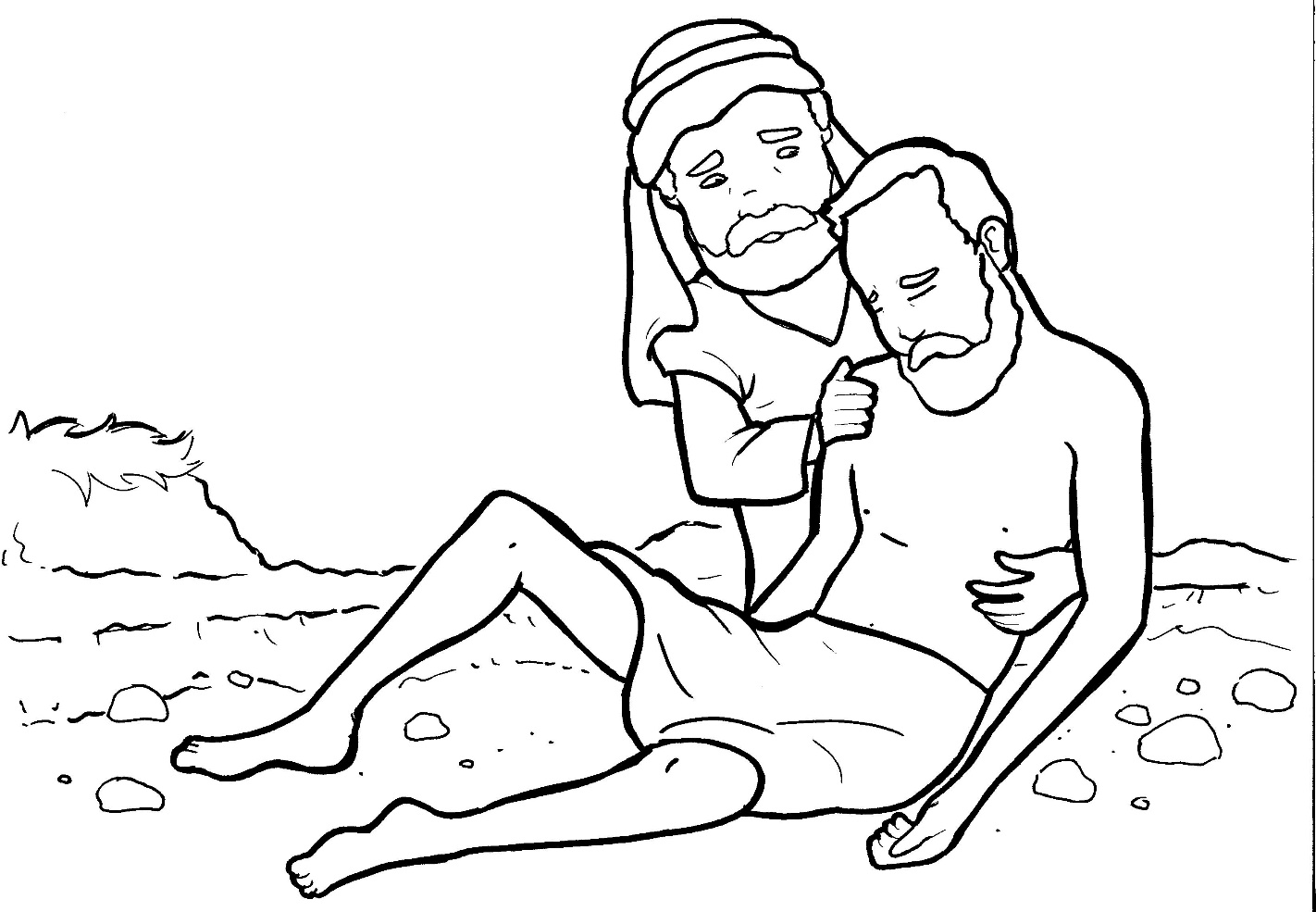 New Words
Rule Breakers
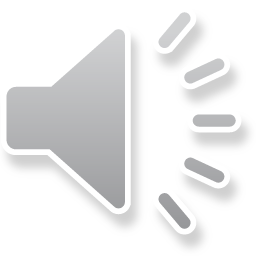 Silent letters
neighbor
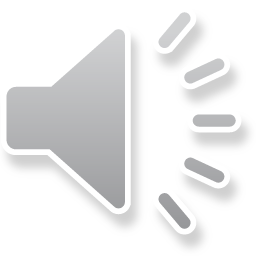 New Words
Samaritan
Jericho
priest
neighbor
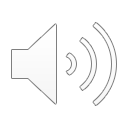 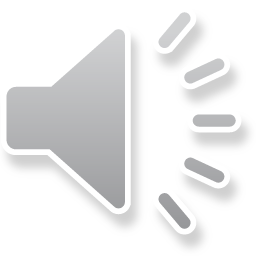 Rule Breakers
Words like these do not follow phonetic patterns.
to
you
said
could
two
f
from
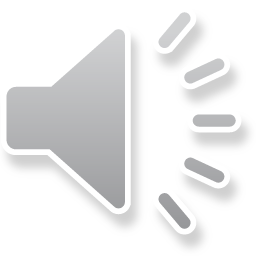 is
do
his
who
to
was
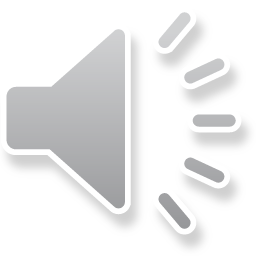 of
there
said
put
the
clothes
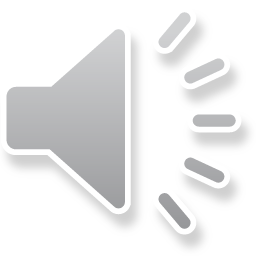 other
Jericho
money
walked